Student Example Poster (please replace with your own work)
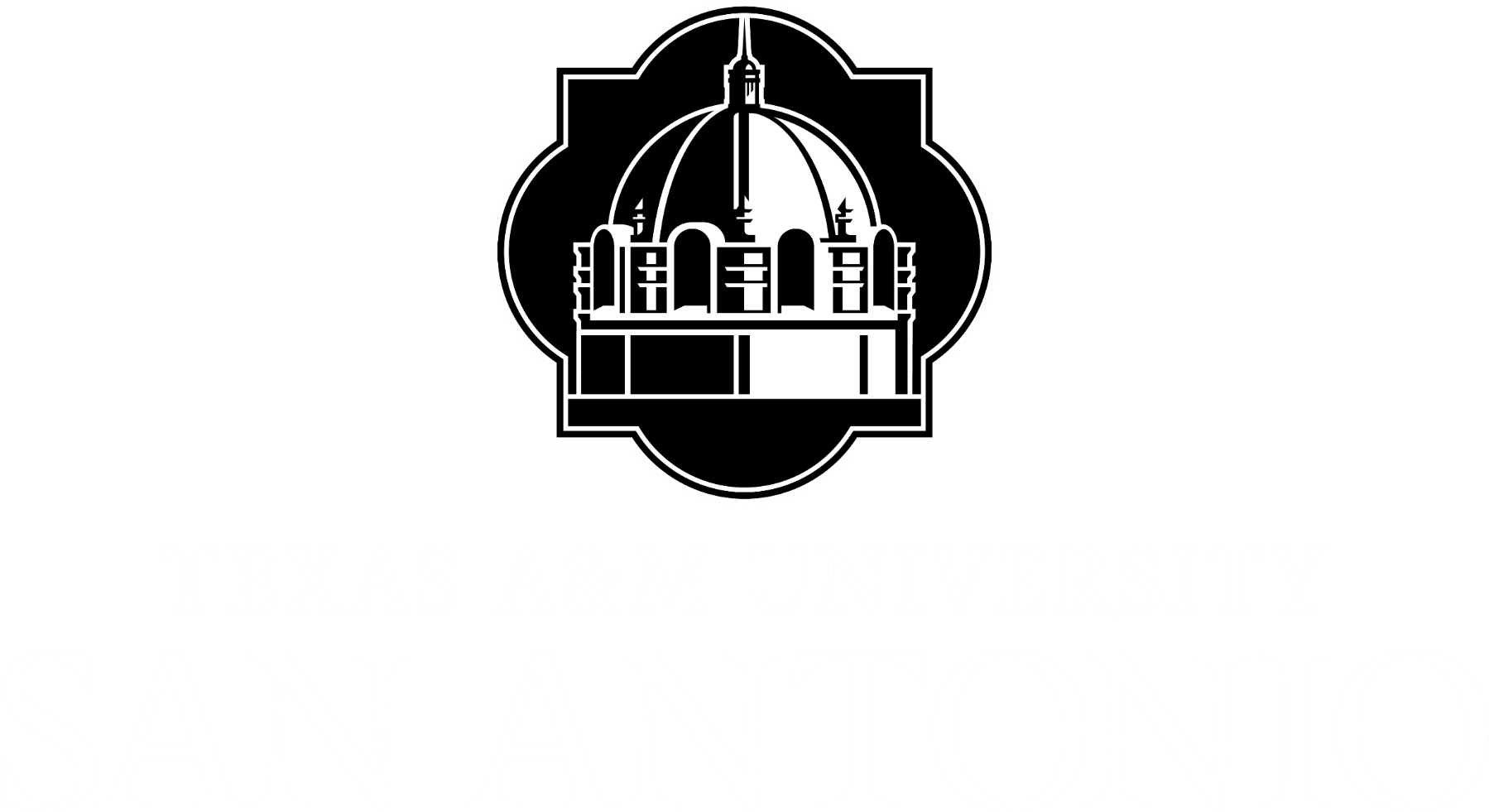 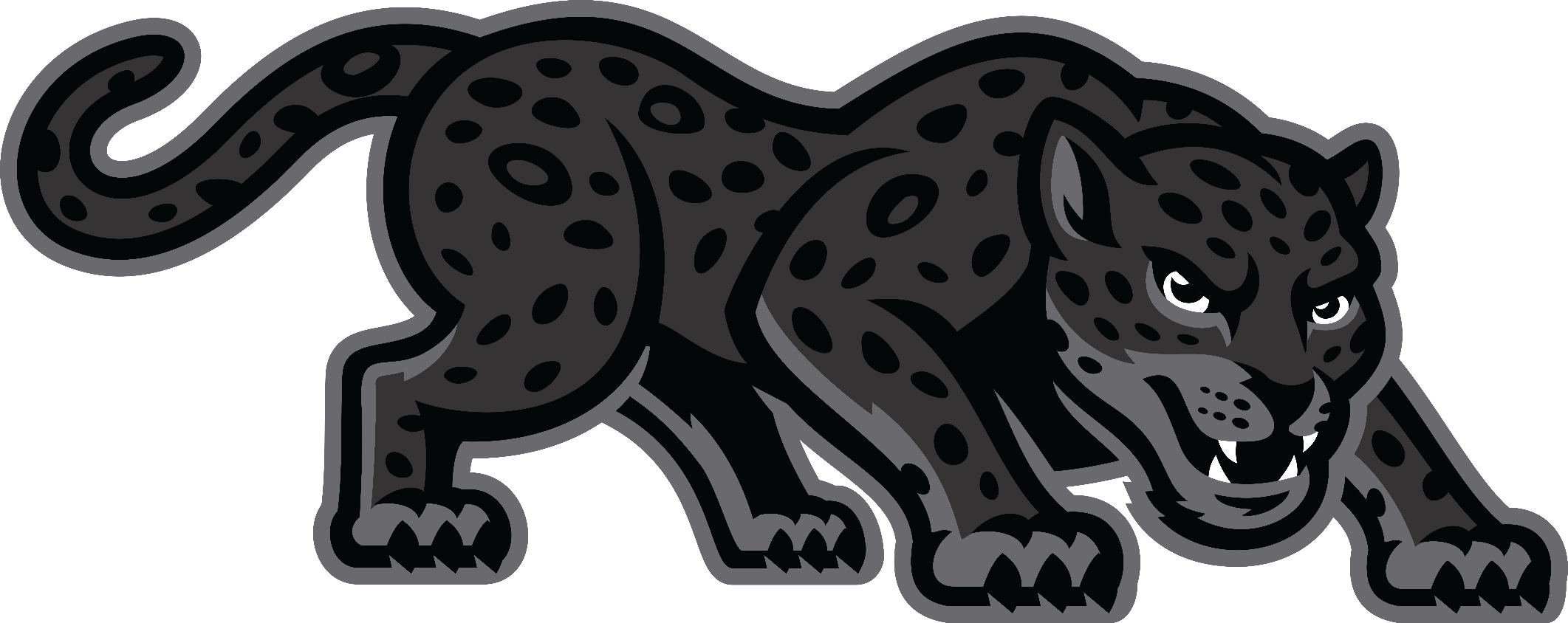 Your names here, with affiliation 
Faculty Sponsor: If applicable (SRS posters should have a faculty sponsor)
Introduction
Method, cont.
Results, cont.
Measures:
The Satisfaction with Life Scale (SWLS) was used to determine whether participant life satisfaction was affected by viewing image stimuli (Diener, Emmons, Larsen, & Griffin, 1985).
The Scale for Social Comparison Orientation (SSCO) was used to identify how strongly participants compared themselves to others after viewing image stimuli (Gibbons & Buunk, 1999).

Procedure:
Participants were randomly assigned to either the control group or experimental group.
Participants viewed image stimuli that depicted neutral social media posts or privileged social media posts (Instagram, Facebook).
Participants answered questions belonging to several scales, including the SWLS and SSCO.
Participants filled out demographic information.
Participants were debriefed upon study completion.
The social comparison theory states that people look to others in order to develop a self image, often disbelieving their own judgements (Festinger, 1954). 
Social media use has grown exponentially since Facebook was founded in 2004; Facebook has more than 1.86 billion monthly active users (“Facebook company info,” 2016).
Lonelier individuals seem to experience more of a positive affect from social media when it comes to receiving “likes” and “comments” on their social media posts (Burke, Marlow, & Lento, 2010). 
Researchers Stephanie Tobin and Pitchaya Chulpaiboon, found that getting more “likes” and “comments” on posts led to individuals posting more, showing that feedback on social media is postively associated with a sense of belonging (2016).
Other research has shown that an increase in social comparison frequency leads to an increase in negative emtotions (Lee, 2014).
There was also a significance in score on the SSCO: t(93)= 61.23, p<0.05.
Discussion
Researchers discovered significance in the type of social media posts on the scores for life satisfaction and social comparison orientation. We failed to reject the null hypothesis, there was no significant correlation between the scores on the SWLS and the SSCO in relation to the type of social media post shown. However, we did find supporting evidence that affluent social media posts have a slight negative influence on the SWLS. Affluent social media posts may also raise scores on the SSCO.

In the future, we would like to increase our sample size and diversify our sampling to include more male participants. We would also like to include posts with text, in addition to the images, in order to more accurately replicate the real world.
Hypothesis
Results
We predicted that participants that viewed the privileged social media posts will score lower on the SWLS than participants that were shown neutral posts. 

We also predicted there will be a relationship in the scores on the Life Satisfaction Scale and Social Comparison Orientation Scale.
An independent samples t-test was conducted to compare the performance on the SWLS and the SSCO after viewing either neutral or privileged social media posts.
References
Method
Burke, M., Marlow, C., & Lento, T. (2010). Social network activity and social well-being. Proceedings of the 28th International Conference on Human Factors in Computing Systems. doi:10.1145/1753326.1753613
Diener, E., Emmons, R. A., Larsen, R. J., & Griffin, S. (1985). The satisfaction with life scale. Journal of Personality Assessment, 49(1), 71-75. doi:10.1207/s15327752jpa4901_13
Facebook. (2016). Facebook company info. Retrieved from https://newsroom.fb.com/company-info/
Festinger, L. (1954). A Theory of social comparison processes. Human Relations, 7(2), 117-140. doi:10.1177/001872675400700202
Gibbons, F. X., & Buunk, B. P. (1999). Individual differences in social comparison: Development of a scale of social comparison orientation. Journal of Personality and Social Psychology, 76(1), 129-142. doi:10.1037/0022-3514.76.1.129
Lee, S. Y. (2014). How do people compare themselves with others on social network sites?: The case of Facebook. Computers in Human Behavior, 32, 253-260. doi:10.1016/j.chb.2013.12.009
Tobin, S. J., & Chulpaiboon, P. (2016). The role of social connection in satisfaction with Instagram photographs. Translational Issues in Psychological Science, 2(3), 303-312. doi:10.1037/tps0000084
Participants:
Out of ninety-four participants, 17.9% were male and 78.9% were female. Participant ages ranged from 18-71 years (M = 27.65 years, SD = 10.75 years).
There was a significance in score on the SWLS: t(93)= 33.05, p<0.05.
[Speaker Notes: we]